РЕСПУБЛИКАНСКИЙ ЦЕНТР ЭКОЛОГИИ и КРАЕВЕДЕНИЯ
Критерии оценки исследовательских проектов на международных мероприятиях
Русских Иван Анатольевич

2018
Оригинальность (20 очков)
Оценивается самостоятельность выполнения проекта по вопросам: 
Подход к решению проблемы проекта. 
Анализ данных. 
Интерпретация данных.
Использование оборудования.
Научность (30 очков)
Является ли поставленная проблема четко сформулированной? 
Имеется ли процедурный план для получения решения? 
Являются ли данные, обсуждаемые в проекте, четко и правильно определенными, корректными? 
Если контроль был необходим, был ли он использован в проекте и был ли он правильно использован? 
Находятся ли результаты в рамках первоначальной цели? 
Насколько полно была выполнена цель проекта? 
Известно ли автору проекта о других подходах и теориях, связанных с проектом, выполнен ли им обзор литературных данных? 
Достаточно ли времени выполнялся проект, насколько время выполнения проекта адекватно целям проекта?
Ясность и тщательность выполнения проекта (20 очков)
Насколько четко студентом обсужден проект и объяснены цели, порядок выполнения проекта и выводы? Имелась ли в докладе или проекте информация, малопонятная для участника? 
Имеются ли письменные материалы, отражающие работу финалиста и его исследовательской команды (полнотекстовая версия)? 
Есть ли у финалиста журнал наблюдений, лабораторный журнал и т.п.? 
Все ли основные и важные этапы проекта представлены и упорядочены? 
Насколько явно и очевидно представлены данные проекта (графики, рисунки, фотодокументы и т.п.)? 
Насколько четко представлены результаты?
Насколько полно продемонстрированы все этапы проекта?
Пример фотодокументов
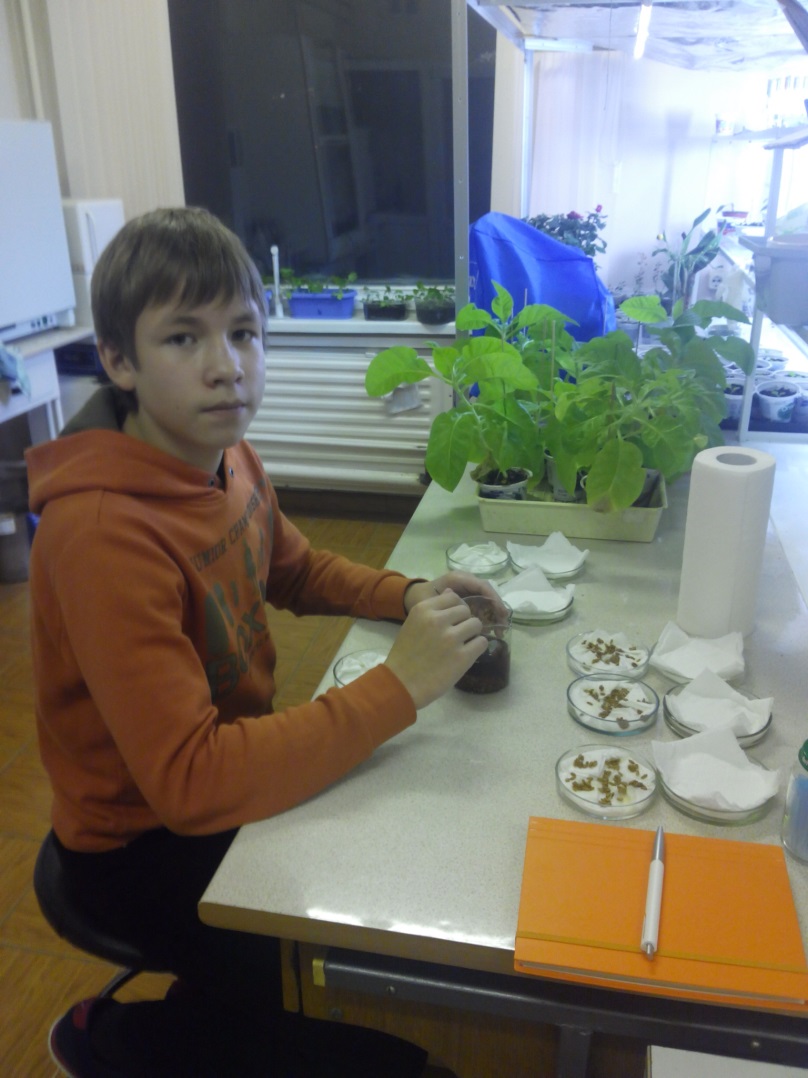 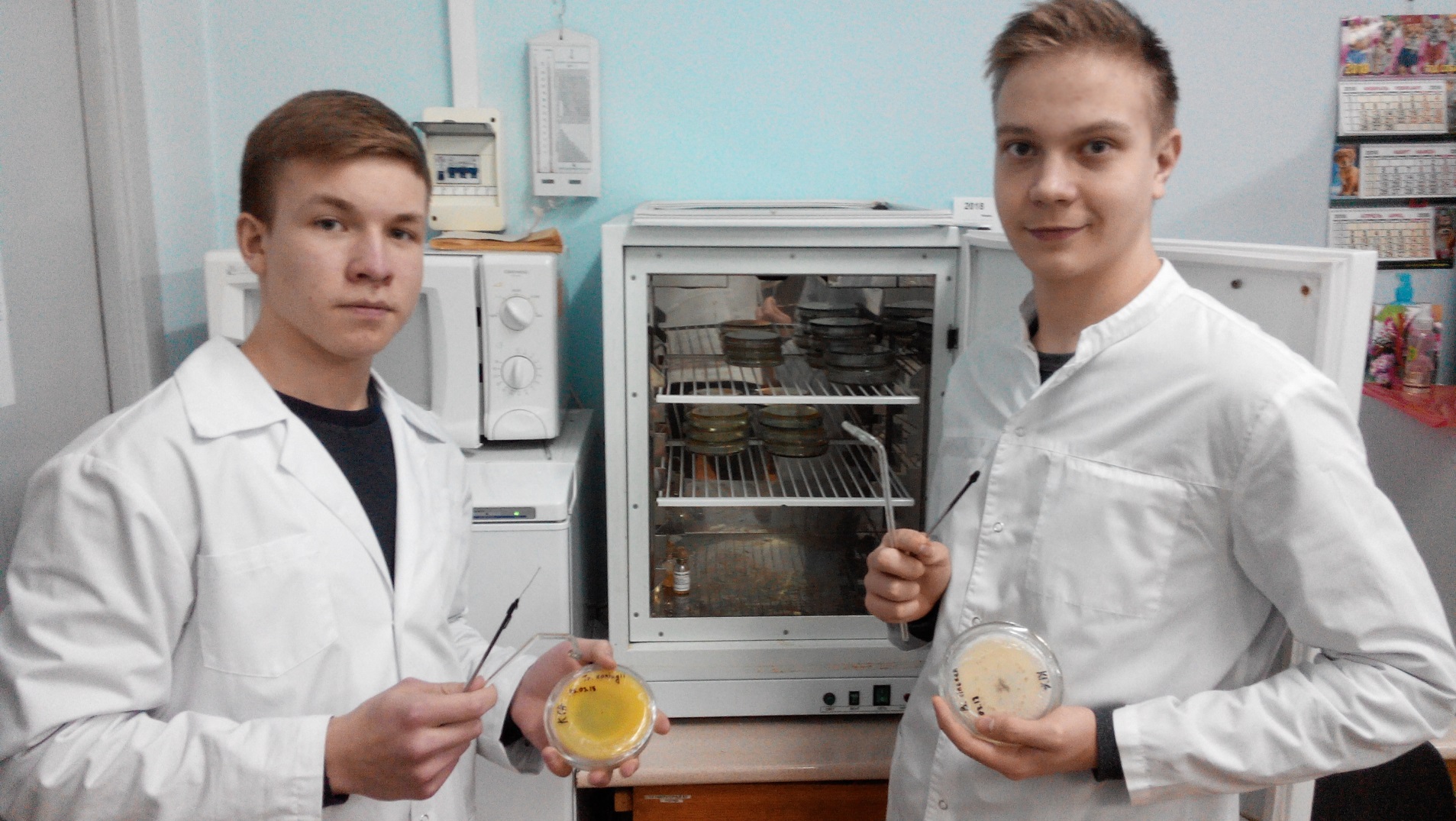 Связь проекта с изучением окружающей среды (или темой секции) (20 очков)
Мастерство и способности студента-финалиста (10 очков)
Есть ли у студентов навыки, необходимые для выполнения всей работы, а так же:
 необходимые для получения данных, которые представлены в проекте? 
Лабораторные навыки? 
Вычислительные навыки? 
Наблюдательные навыки? 
Дизайнерские навыки? 
Навыки проведения презентаций.
Владение языком мероприятия?
Требования Олимпиад
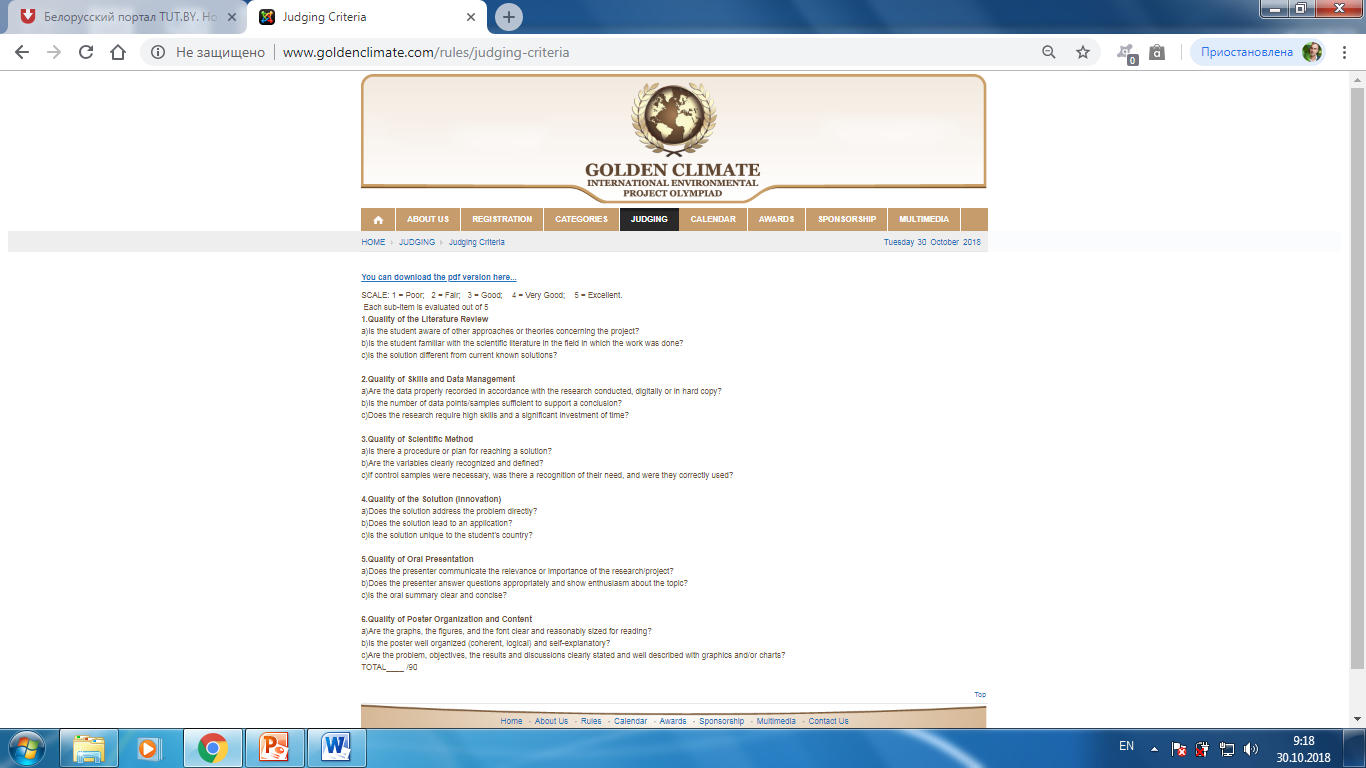 Постер
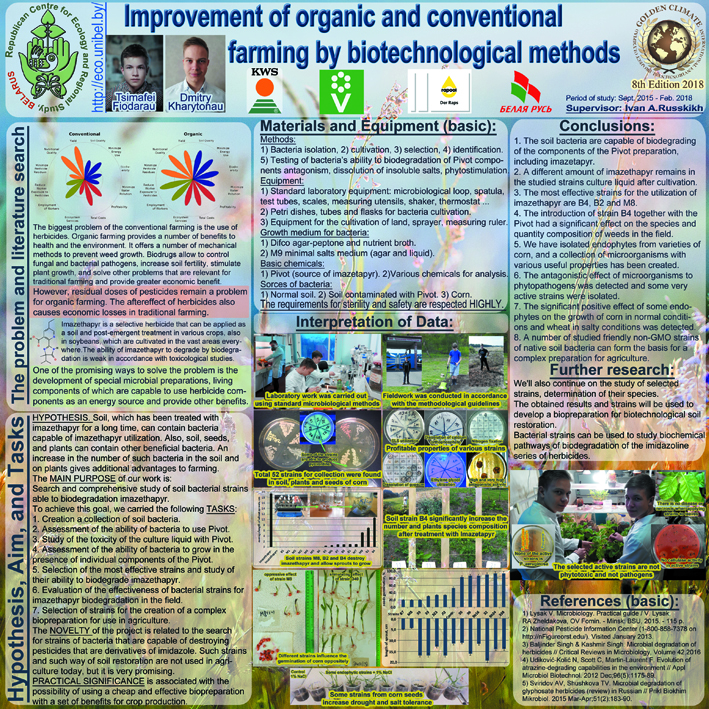